AS VIRTUDES E OS VÍCIOS DOS PERSONAGENS DOS ROMANCES DE EMMANUEL
FEDERAÇÃO ESPÍRITA DO ESTADO DE MATO GROSSO – PROJETO ESPIRITIZAR
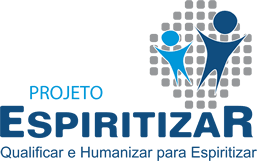 MÓDULO 9AS VIRTUDES DE QUINTO VARRO EM AVE CRISTO – 3ª. PARTEEncontro 3
Nunca sentira Varro tamanha paz nos túmulos. Reconhecendo-se na posição de um homem expulso do próprio lar, sentia agora na multidão anônima dos companheiros a sua própria família. Detinha-se nos semblantes desconhecidos, com mais simpatia e interesse, e pensava consigo mesmo que naquela fileira de criaturas, que ansiosamente buscavam os ensinamentos do Senhor, talvez existissem mais dolorosos dramas que o dele e chagas mais profundas a lhes sangrarem nos corações.
Sustentava Lisipo no braço robusto, como se houvera reencontrado a alegria de ser útil a alguém e, pelos olhares felizes que permutavam entre si, pareciam ambos agradecer a influência de Jesus, que concedia ao velho afetuoso a graça de amparar-se num filho e ao moço infortunado a ventura de encontrar um pai a quem poderia servir.
Em grande recinto iluminado, hinos de alegria precederam a palavra do pregador que, assomando à tribuna, falou com indescritível beleza, acerca do Reino de Deus, encarecendo a necessidade de paciência e de esperança.
Quando terminou a enternecedora alocução, Lisipo e Varro aproximaram-se para reconduzi-lo a casa.
Um carro, além dos sepulcros, aguardava-os, solícito.
E na intimidade doméstica, ante os dois velhinhos que o escutavam, surpresos, o moço patrício, pontilhando a narrativa de lágrimas, expôs o que sofria, nos recessos da vida particular, rogando a Corvino um bálsamo para as feridas que lhe oprimiam o coração.
O velho gaulês fê-lo sentar-se e, acariciando-lhe a cabeça, como se o fizesse a um menino atormentado, indagou:
— Varro, aceitaste o Evangelho para que Jesus se transforme em teu servidor ou para que te convertas em servidor de Jesus?
— Oh! sem dúvida — suspirou o rapaz —, se a alguma coisa aspiro no mundo é ao ingresso nas fileiras dos escravos do Senhor.
— Então, meu filho, cogitemos dos desígnios do Cristo e olvidemos nossos desejos.
E, fitando o céu pela janela humilde, deixando perceber que solicitava a inspiração do Alto, acrescentou:
— Antes de tudo, não condenes tua mulher. Quem somos nós para sondar o coração do próximo? poderíamos, acaso, torcer o sentimento de outra alma, usando a maldade e a violência? Quem de nós estará irrepreensível para castigar?
— Todavia, como extinguir o mal, se não nos dispomos a combatê-lo? — ajuizou Varro, gravemente.
O ancião sorriu e considerou:
— Acreditas, porém, que possamos vencê-lo à força de palavras bem feitas? Admites, porventura, que o Mestre haja descido das Alturas, simplesmente para falar? Jesus viveu as próprias lições, guerreando a sombra com a luz que irradiava de si mesmo, até ao derradeiro sacrifício. Achamo-nos num mundo envolvido em trevas e não possuímos outras tochas para clareá-lo, senão a nossa alma, que precisamos inflamar no verdadeiro amor.
O Evangelho não é somente uma propaganda de idéias libertadoras. Acima de tudo, é a construção dum mundo novo pela edificação moral do novo homem. Até agora, a civilização tem mantido a mulher, nossa mãe e nossa irmã, no nível de mercadoria vulgar. Durante milênios, dela fizemos nossa escrava, vendendo-a, explorando-a, apedrejando-a ou matando-a, sem que as leis nos considerem passíveis de julgamento.
O Evangelho não é somente uma propaganda de idéias libertadoras. Acima de tudo, é a construção dum mundo novo pela edificação moral do novo homem. Até agora, a civilização tem mantido a mulher, nossa mãe e nossa irmã, no nível de mercadoria vulgar. Durante milênios, dela fizemos nossa escrava, vendendo-a, explorando-a, apedrejando-a ou matando-a, sem que as leis nos considerem passíveis de julgamento.
Mas, não será ela igualmente um ser humano? Viverá indene de fraquezas iguais às nossas? Por que conferir-lhe tratamento inferior àquele que dispensamos aos cavalos, se dela recebemos a bênção da vida? Em todas as fases do apostolado divino, Jesus dignificou-a, santificando-lhe a missão sublime. Recordando-lhe o ensinamento, será lícito repetir — quem de nós, em sã consciência, pode atirar a primeira pedra.
E, fixando significativamente os dois ouvintes, acentuou:
— O Cristianismo, para redimir as criaturas, exige uma vanguarda de espíritos decididos a executar-lhe o plano de ação.
— No entanto — ponderou o jovem romano, algo tímido —, poderemos negar que Cíntia esteja em erro?
— Meu filho, quem ateia fogo ao campo da própria vida, de certo seguirá sob as chamas do incêndio. Compadece-te dos transviados! Não serão suficientemente infelizes por si mesmos?
— E meu filho? — perguntou Varro com a voz embargada de pranto.
— Compreendo-te a aflição.
E, vagueando o olhar lúcido pela sala estreita, Corvino pareceu mostrar um fragmento do próprio coração, acrescentando:
— Noutro tempo, bebi no mesmo cálice. Afastar-me dos filhinhos foi para mim a visitação de terrível angústia.
Peregrinei, dilacerado, como folha relegada ao remoinho do vento, mas acabei percebendo que os filhos são de Deus, antes de pousarem docemente em nossas mãos. Entendo-te o infortúnio. Morrer mil vezes, sob qualquer gênero de tortura, é padecimento menor que esse da separação de uma flor viva que desejaríamos reter ao tronco do nosso destino.
— Entretanto — comentou o patrício, amargurado —, não seria justo defender um inocente, reclamando para nós o direito de protegê-lo e educá-lo?
— Quem te ouviria, contudo, a voz, quando uma insignificante ordem imperial poderá sufocar-te os gritos?
E além do mais — aduziu o ancião, afetuosamente —, se estamos interessados em servir ao Cristo, como impor a outrem o fel que a luta nos constrange a sorver? A esposa poderá não ter sido generosa para com o teu coração, mas provavelmente será abnegada mãe do pequenino. Não será, pois, mais aconselhável aguardar as determinações do Altíssimo, na graça do tempo?
Detendo-se na dolorosa expressão fisionômica do pai desventurado, Corvino observou, depois de longa pausa:
— Não te submetas ao frio do desengano, anulando os próprios recursos. A dor pode ser comparada a volumosa corrente de um rio, suscetível de conduzir-nos à felicidade na terra firme, ou de afogar-nos, quando não sabemos sobrenadar.
Ouve-nos, o Evangelho não é apenas um trilho de acesso ao júbilo celestial, depois da morte. É uma luz para a nossa existência neste mundo mesmo, que devemos transformar em Reino de Deus. Não te recordas da visita de Nicodemos ao Divino Mestre, quando o Senhor asseverou convincente: —“importa renascer de novo”?
Ante o sinal afirmativo de Quinto Varro, o ancião continuou:
— Também sofri muito, quando, ainda jovem, me decidi ao trabalho da fé.
Repudiado por todos, fui compelido a distanciar-me das Gálias, onde nasci, demorando-me por dez anos consecutivos em Alexandria, onde renovei os meus conhecimentos.
A igreja de lá permanece aberta às mais amplas considerações, em torno do destino e do ser. As idéias de Pitágoras são ali mantidas num grande centro de estudos, com real proveito, e, depois de ouvir atenciosamente padres ilustres e adeptos mais esclarecidos, convenci-me de que renascemos muitas vezes, na Terra. O corpo é passageira vestidura de nossa alma que nunca morre.
O túmulo é ressurreição. Tornaremos à carne, tantas vezes quantas se fizerem necessárias, até que tenhamos alijado todas as impurezas do íntimo, como o metal nobre que tolera o cadinho purificador, até que arroje para longe dele a escória que o desfigura.
Corvino fez ligeiro intervalo, como a dar oportunidade à reflexão dos ouvintes, e prosseguiu:
— Jesus não falava simplesmente ao homem que passa, mas, acima de tudo, ao espírito imperecível. Em certo passo dos seus sublimes ensinamentos, adverte: “melhor será entrares na vida aleijado que, tendo duas mãos, te aproveitares delas para a descida às regiões inferiores”.
Refere-se o Cristo ao mundo, como escola em que procuramos o nosso próprio burilamento. Cada qual de nós vem à Terra, com os problemas de que necessita. A provação é remédio salutar. A dificuldade é degrau na grande subida. Nossos antepassados, os druidas, ensinavam que nos achamos num mundo de viagens ou num campo de reiteradas experiências, a fim de que possamos alcançar, mais tarde, os astros da luz divina para sermos um com Deus, nosso Pai.
Criamos o sofrimento, desacatando as Leis Universais e suportamo-lo para regressar à harmoniosa comunhão com elas. A justiça é perfeita. Ninguém chora sem necessidade. A pedra suporta a pressão do instrumento que a desgasta, a fim de brilhar, soberana. A fera é conduzida à prisão para domesticar-se.
O homem luta e padece para aprender a reaprender, aperfeiçoando-se cada vez mais. A Terra não é o único teatro da vida. Não disse o próprio Senhor — a quem pretendemos servir — que “existem muitas moradas na Casa de Nosso Pai”? O trabalho é a escada luminosa para outras esferas, onde nos reencontraremos, como pássaros que, depois de se perderem uns dos outros, sob as rajadas do inverno, se reagrupam de novo ao sol abençoado da primavera...
Passando a mão pelos cabelos brancos, o velho acentuou:
— Tenho a cabeça tocada pela neve do desencanto... Muitas vezes, a agonia me visitou a alma cheia de sonhos... Em torno de meus pés, a terra fria me solicita o corpo alquebrado, mas dentro do meu coração a esperança é um sol que me abrasa, revelando em suas projeções resplendentes o glorioso caminho do futuro... Somos eternos, Varro! Amanhã, reunir-nos-emos, felizes, no lar da eternidade, sem o pranto da separação ou da morte...
Ouvindo aquelas palavras, repletas de convicção e de ternura, o moço patrício aquietou o espírito atormentado.
Mais alguns minutos de animadora conversação correram céleres e, algo refeito, dispôs-se a partir.
Uma biga ligeira, por ele solicitada, esperava-o a reduzida distância.
Quando o galope dos cavalos se fundiu no grande silêncio, à porta do templo doméstico, o jovem, mais tranquilo, notou que poucas estrelas ainda fulguravam palidamente, enquanto o firmamento se tingia de rubro.
Alvorejava a manhã...
Varro, contemplando o formoso céu romano e pedindo a Jesus lhe conservasse a fé haurida no entendimento com o velho cristão gaulês, na estrada de Óstia, julgou encontrar naquela madrugada de surpreendente beleza o símbolo do novo dia que lhe marcava agora o destino.
Dois dias sucederam-se uniformes para Quinto Varro que, apático e melancólico, ouvia no lar as queixas infindáveis da esposa, azorragando-lhe os princípios com o látego da crítica insidiosa e contundente.
Embora as mágoas lhe oprimissem a alma, não deixou perceber qualquer sinal de desaprovação à conduta de Cíntia, que prosseguia ao lado de Vetúrio, entre excursões e entendimentos.
Recebendo, porém, a recomendação de partir na direção de um porto da Acaia, não conseguiu sopitar o anseio de renovação do qual se via possuído. 
Procurou Opílio, pessoalmente, e recebido por ele, com largas demonstrações de cavalheirismo, expôs o que desejava. Sentia-se necessitado de vida nova. Pretendia abandonar o tráfego marítimo e consagrar-se a tarefas diferentes, em Roma.
Contudo, confessava, com desapontamento, os débitos que o retinham ao serviço na frota.
Devia tão vasta soma ao chefe da organização que ignorava como encetar a mudança de caminho.
Vetúrio, revelando grande surpresa, buscou disfarçar os verdadeiros pensamentos que lhe brotavam no raciocínio. Risonho e acolhedor, abeirou-se do visitante, afirmando, peremptório, que jamais o considerara empregado e sim companheiro de trabalho, que nada lhe ficava a dever. Declarou compreender-lhe a fadiga e justificou-lhe o propósito de reajustar-se na vida romana.
Corado de vergonha, Varro recebeu dele a plena quitação de todas as dívidas. Opílio não só lhe fazia semelhante concessão, como também se colocava à disposição dele para qualquer novo empreendimento.
Indagou delicadamente dos planos que já houvesse delineado para o futuro, mas o esposo de Cíntia, atônito com o fingimento do interlocutor, mal sabia responder, alinhando monossílabos que lhe denunciavam a insegurança.
Despediram-se, cordialmente, prometendo Opílio acompanhar-lhe a trajetória, com carinho fraternal.
Sentindo-se profundamente desajustado, Quinto Varro dirigiu-se ao Fórum, na perspectiva de encontrar alguém que lhe pudesse conseguir trabalho honrado; entretanto, a sociedade da época parecia dividir-se entre senhores poderosos e escravos misérrimos. Não havia lugar para quem quisesse viver de serviço enobrecedor. Os próprios libertos da cidade ausentavam-se para regiões distantes do Lácio, buscando renovação e independência.
Efetuou variadas tentativas em vão.
Ninguém desejava ocupar braços honestos com remuneração condigna. Alegava-se que os tempos corriam difíceis, salientava-se a retração dos negócios com a provável queda de Bassiano dum momento para outro.
As insanidades governamentais tocavam a termo e os partidários de Macrino, o prefeito dos pretorianos, prometiam revolta. Vivia Roma sob regime de terror. Milhares de pessoas haviam sido mortas, em pouco mais de cinco anos, por assassinos livres que desfrutavam polpudas recompensas.
O jovem patrício, algo desalentado, fixava a multidão que ia e vinha, na praça pública, indiferente aos problemas que lhe torturavam a alma, quando lhe apareceu Flávio Súbrio, velho soldado de duvidosa reputação, abrindo-lhe braços acolhedores.
Homem maduro, mas ágil e manhoso, Súbrio fora ferido em serviço do Estado, ao manter a ordem nas Gálias, razão por que, agora coxo, era utilizado por vários nobres em expedientes secretos.
Longe de suspeitar estivesse ele atado aos interesses do perseguidor de sua família, Varro correspondeu, afetuoso, ao gesto de fraternidade que lhe era oferecido.
Aliás, aquela expressão prazenteira constituía-lhe valioso incentivo na posição de incerteza em que se achava, O súbito aparecimento do antigo soldado poderia ser o início de alguma empresa feliz.
A conversação foi encetada com êxito.
Depois de cumprimentá-lo, o ex-legionário atacou o assunto que o trazia, acentuando:
— Filho de Júpiter, como agradecer aos deuses o favor de encontrar-te? Serápis compadeceu-se de minha perna doente e guiou-me os passos. Comprometi-me a buscar-te, mas os tempos andam secos e um carro é privilégio de senadores. Felizmente, porém, não foi necessário moer os ossos na caminhada difícil.
O moço patrício sorria, intrigado, e antes que pudesse ensaiar qualquer pergunta, Súbrio relanceou o olhar astuto em torno, como se quisesse perscrutar o ambiente, e falou, baixando a voz:
— Meu caro Varro, sei que te desvelas por nossos compatriotas perseguidos, os cristãos. Francamente, por mim, não sei como separar-me dos numes domésticos e preferirei sempre uma festa de Apolo a qualquer reunião nos cemitérios, no entanto, estou convencido de que há muita gente boa no labirinto das catacumbas.
Ignoro se frequentas o culto detestado, mas não desconheço a tua simpatia por ele. Com sinceridade, não posso atinar com a epidemia de sofrimento voluntário que presenciamos há tantos anos.
Nesse ponto das considerações, ajeitou mentirosa expressão de tristeza na máscara facial e prosseguiu:
- Apesar de minha indiferença para com o Cristianismo, aprendi com os nossos antepassados que devemos fazer o bem. Acredito haver soado o instante de prestares assinalado serviço à causa desprezada. Não compreendo a  fé nazarena, responsável por tanta flagelação e tanta morte, contudo, apiado-me das vítimas. Por isso, filho dileto de Júpiter, não menoscabes a missão que as circunstâncias te oferecem.
Ante a muda ansiedade do interlocutor, acrescentou:
— O pretor Galo, advertido por Macrino, necessita do concurso de alguém para certo serviço em Cartago. Admito que, se efetuado por ti, poderá transformar-se em precioso aviso aos cristãos da África.
Varro, mais com o propósito de colocar-se em trabalho digno que com a idéia de erigir-se em salvador da comunidade, perguntou sobre a tarefa a executar.
Mostrando entusiasmo bem estudado, Súbrio esclareceu que o alto dignitário chamava-o a palácio para confiar-lhe delicado negócio.
O rapaz não vacilou. 
Acompanhando o experiente lidador, procurou Galo, na própria residência, em vista do caráter confidencial que Súbrio imprimira à conversação. O velho pretor, emoldurado nos mais arraigados costumes patrícios, recebeu-o, amenizando o rigor da etiqueta, e foi, sem rodeios, ao assunto, depois das saudações usuais.
— Varro — iniciou ele, solene —, conheço-te a lealdade aos compromissos assumidos e espero aceites importante incumbência. Nossas legiões proclamarão o novo imperador, em breves dias, e não podemos prescindir dos patriotas irrepreensíveis para auxiliar-nos a obra de reajuste social.
O hábil político mordeu os lábios murchos, revelando ocultar as verdadeiras intenções que o moviam, e continuou:
— Não sei se dispões de tempo adequado, de vez que não desconheço as obrigações que te prendem à frota de Vetúrio...
O jovem apressou-se em notificar-lhe o desligamento dos serviços habituais.
Achava-se realmente na expectativa de encargos novos.
O pretor sorriu, triunfante, e prosseguiu:
— Se me fosse possível a ausência de Roma, iria eu mesmo, entretanto... 
Diante da frase reticenciosa, Quinto Varro indagou em que lhe poderia ser útil, ao que o magistrado ajuntou:
— Cartago deveria estar reduzida a cinzas, conforme o sábio conselho do velho Catão, mas, depois do feito brilhante de Emiliano, arrasando-a, Graco fez a loucura de reconstruir aquele ninho de serpentes. Duvido haja outra província capaz de trazer-nos maiores aborrecimentos. Se é possível combater aqui a praga dos galileus, por lá o problema é cada vez mais complicado.
Altos funcionários, damas patrícias, autoridades e homens de inteligência devotam-se ao Cristianismo, com tamanho desleixo por nossos princípios, que chegam a promover reuniões públicas para fortalecimento do proselitismo desenfreado. Não podemos, contudo, viver às cegas. Nossas providências não podem falhar.
Mergulhando os olhos indagadores no rapaz, como a sondar-lhe os mais íntimos sentimentos, interrogou:
— Estás habilitado a conduzir determinada mensagem ao Procônsul? 
— Perfeitamente informou Varro, decidido.
— Tenho uma relação de quinhentas pessoas que precisamos alijar da cidade. Não obstante o edito de Bassiano, declarando cidadãos romanos todos os habitantes do mundo provincial, que passaram a desfrutar, indebitamente, direitos iguais aos nossos, concordamos na eliminação sumária de todos os portadores da mistificação nazarena.
Os principais devem responder a processos antes de sentenciados à morte ou ao cárcere, as mulheres serão poupadas, segundo a classe a que pertençam, depois de advertência justa, e os plebeus serão circunscritos em serviço nas galeras imperiais.
O moço patrício, esforçou-se por disfarçar as penosas impressões de que se via possuído, fazia sinais afirmativos com a cabeça, entendendo, por fim, o que significava a insinuação de Flávio Súbrio.
Aceitando o convite, conseguiria salvar muitos companheiros. Poderia penetrar Cartago, com tempo bastante para informar os prosseguidos. Não lhe seria difícil. Teria consigo o nome de todos os implicados. Antes de falar ao Procônsul, comunicar-se-ia com a Igreja africana.
Um mundo de possibilidades construtivas aflorava-lhe na imaginação.
O próprio Corvino talvez pudesse orientá-lo na execução do encargo em perspectiva.
— Podes viajar de hoje a dois dias? — trovejou a voz de Galo, irritado com a pausa que o moço imprimira à conversação.
— Ilustre pretor — respondeu Varro, polidamente —, estou pronto.
Demonstrando despedi-lo com os gestos de enfado que lhe eram característicos, o magistrado concluiu:
— Seguirás na galera comercial de Máximo Pratense, sob o comando de Hélcio Lúcio. Amanhã à noite, entregar-te-ei a mensagem aqui mesmo e poderás combinar qualquer medida, referente à excursão, com Flávio Súbrio, que seguirá na mesma embarcação, como assessor do capitão, em tarefas de ordem política junto a amigos do Prefeito, domiciliados na Numídia.
O entendimento terminara.
Em plena via pública, Varro, reconhecido, abraçou o ex-legionário, marcando um encontro no Fórum para o dia seguinte. 
Embora amargosos pressentimentos lhe ocupassem o coração, com respeito ao filhinho, o jovem estava satisfeito. Alcançara, conforme supunha, o trabalho desejado.
Não se sentia inútil. Ao regressar de Cartago, certo não lhe faltariam oportunidades outras. A viagem conferir-lhe-ia meios de auxiliar os irmãos na fé, representando igualmente o primeiro degrau de acesso a responsabilidades maiores.
Depois de rápida permanência no lar, dirigiu-se à via de Óstia, ansioso por entrar em comunhão com os velhos amigos.
Anunciou a Corvino e Lisipo a decisão de partir.
O ancião gaulês comentou os obstáculos que vinha encontrando, para sair de Roma e, interpelado por Varro, quanto ao porto a que se destinaria, esclareceu que lhe cabia visitar a comunidade cristã de Cartago, antes de tornar a Lião, em definitivo.
O semblante do rapaz iluminou-se.
Porque não seguirem juntos?
Tinha roteiro idêntico.
Corvino vibrou de satisfação.
O moço patrício expôs em ligeiras palavras o seu plano de comunicar-se com Flávio Súbrio, quanto ao novo companheiro de viagem, guardando, porém, os reais objetivos da missão que o levava à África para  entendimentos posteriores com Ápio Corvino, quando estivessem a sós, no mar.
No dia seguinte, quando apresentou o assunto ao velho soldado coxo, Súbrio acolheu a idéia com indefinível sorriso, acrescentando, bem humorado:
— Como não? O viajante pode ser tomado à conta de um parente. Tens esse direito.
Varro aprestou-se para a excursão de acordo com o programa previsto.
Comunicou à esposa a resolução de alterar os rumos do próprio destino, sendo ouvido por Cíntia com especial atenção. E, depois de particular entrevista com o pretor, despediu-se dela e de Taciano, com o espírito afogado em dolorosa emotividade.
Levando expressiva documentação, embarcou em Óstia, com a alma absorvida em angustiosas expectativas.
Corvino reuniu-se a ele, agradecido. Com o amparo do jovem patrício e de Flávio Súbrio, que estranhamente se desvelava na instalação dele, dispunha-se a partilhar a câmara estreita, reservada a Quinto Varro, junto ao alojamento do capitão, na popa, mas estacou no estrado, que separava o aposento dos bancos dos remadores, parecendo admirar a soberba trirreme em que viajariam. Contemplava os mastros magníficos, contudo, alertado por Varro, satisfeito com a possibilidade de proporcionar-lhe o formoso espetáculo, o velhinho respondeu:
— Sim, observo a largueza do céu e do mar, batidos de sol; sinto as baforadas do vento livre que parece cantar a glória divina da Natureza, mas penso nos escravos calejados nos remos.
O pregador ia continuar, no entanto, Subrio, que exercia inexplicável vigilância sobre ele, percebeu o sentido evangélico do apontamento, mostrou maior preocupação no semblante carrancudo e dirigiu-se a Quinto Varro, exclamando:
— Agasalhemos teu hóspede.
O moço patrício, contrariado com a interferência, expressou o desejo de apresentá-lo a Hélcio Lúcio, mas o assessor do comandante objetou, célere:
— Não, agora não. Hélcio está ocupado. Aguardemos um momento propício.
Corvino foi internado no beliche, com a sua reduzida bagagem, que se constituía de uma túnica surrada, uma pele de cabra e uma bolsa com documentos.
Para disfarçar a desagradável impressão deixada por Súbrio, em lhe cortando abruptamente a palavra, o rapaz deixou-se ficar demoradamente junto do ancião, escolhendo aquele minuto para estudar, em companhia dele, o verdadeiro sentido de sua viagem.
Corvino escutou-o, com visível espanto.
Conhecia os patriarcas cartagineses e os adeptos mais destacados da importante Igreja africana.
Varro deu-lhe a conhecer o nome das pessoas indicadas na relação do pretor, que o valoroso missionário identificou, em grande parte.
Trocaram impressões quanto à época perigosa que vinham atravessando e assentaram providências, como velhos amigos, para os dias mais escuros do porvir, caso as tempestades políticas não fossem amainadas.
O ancião das Gálias falou detidamente sobre a igreja de Lião.
Propunha-se, ali, consolidar o vasto movimento de assistência social, em nome do Cristo.
Os prosélitos não admitiam a fé inoperante. A igreja, no parecer deles, devia enriquecer-se de obras práticas, à maneira de fonte incessante de serviços redentores.
Recebiam, frequentemente, a visita de confrades da Ásia e da Frígia, dos quais obtinham instruções diretas para a materialização dos ideais evangélicos, e aceitavam a Boa Nova, não somente como senda de esperança para o Céu, mas também como plano de trabalho ativo no aperfeiçoamento do mundo.
E assim, de consideração a consideração e de apontamento a apontamento, permaneceram, ambos, absortos e felizes, estruturando projetos e avivando a chama rósea dos sonhos.
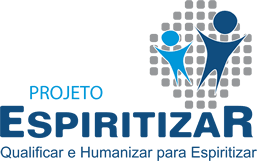